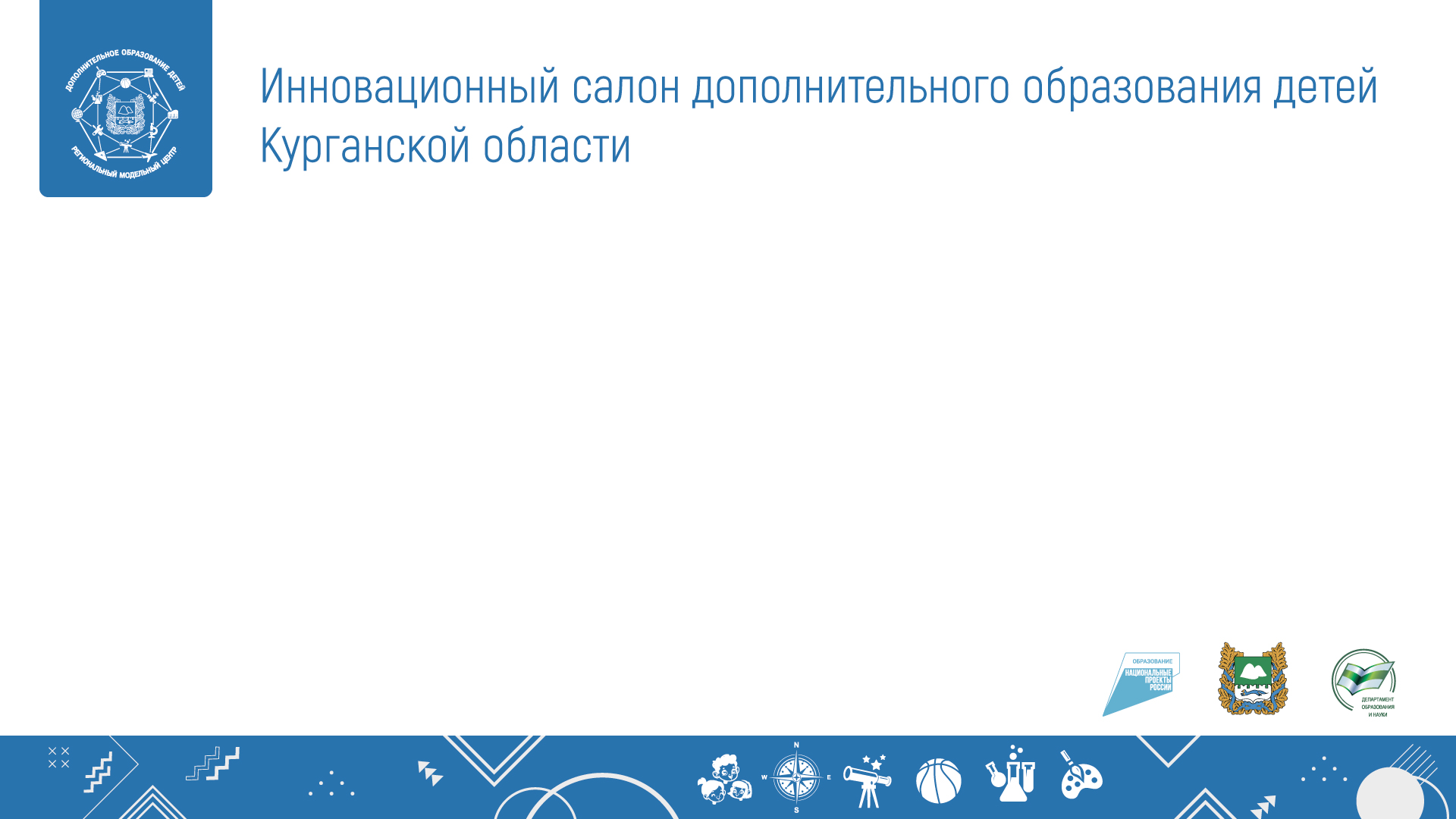 ДЕПАРТАМЕНТ ОБРАЗОВАНИЯ И НАУКИ КУРГАНСКОЙ ОБЛАСТИ
ГАНОУ КО «ЦЕНТР РАЗВИТИЯ СОВРЕМЕННЫХ КОМПЕТЕНЦИЙ»
«Организационно-управленческие условия внедрения Целевой модели 
на муниципальном уровне»

(курсы по дополнительной профессиональной программе повышения квалификации для руководителей муниципальных опорных центров, муниципальных администраторов АИС «Навигатор дополнительного образования Курганской области»)
г. Курган, 2023 г
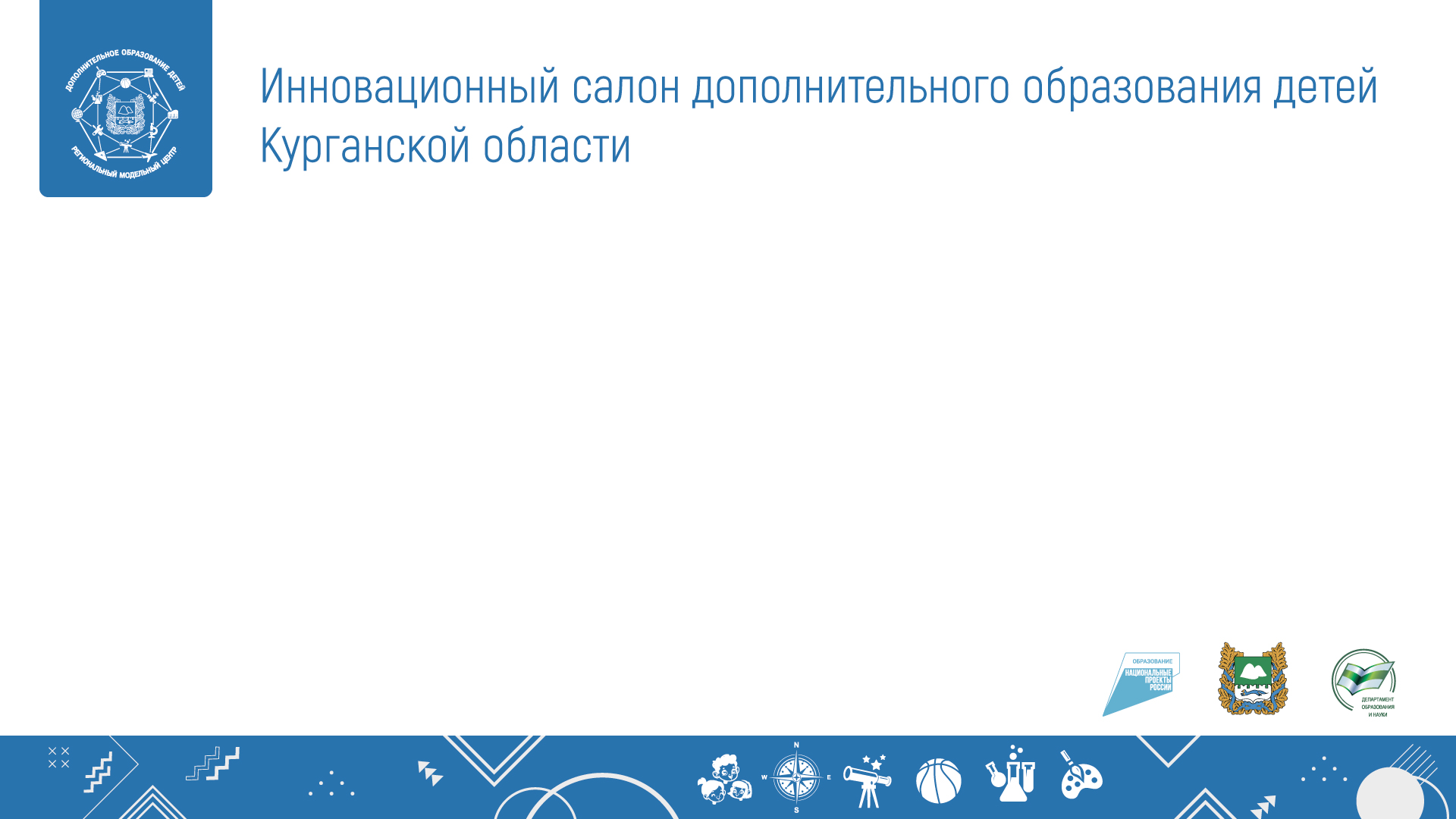 https://vk.com/rmc45
 
https://rmc.crsk45.ru
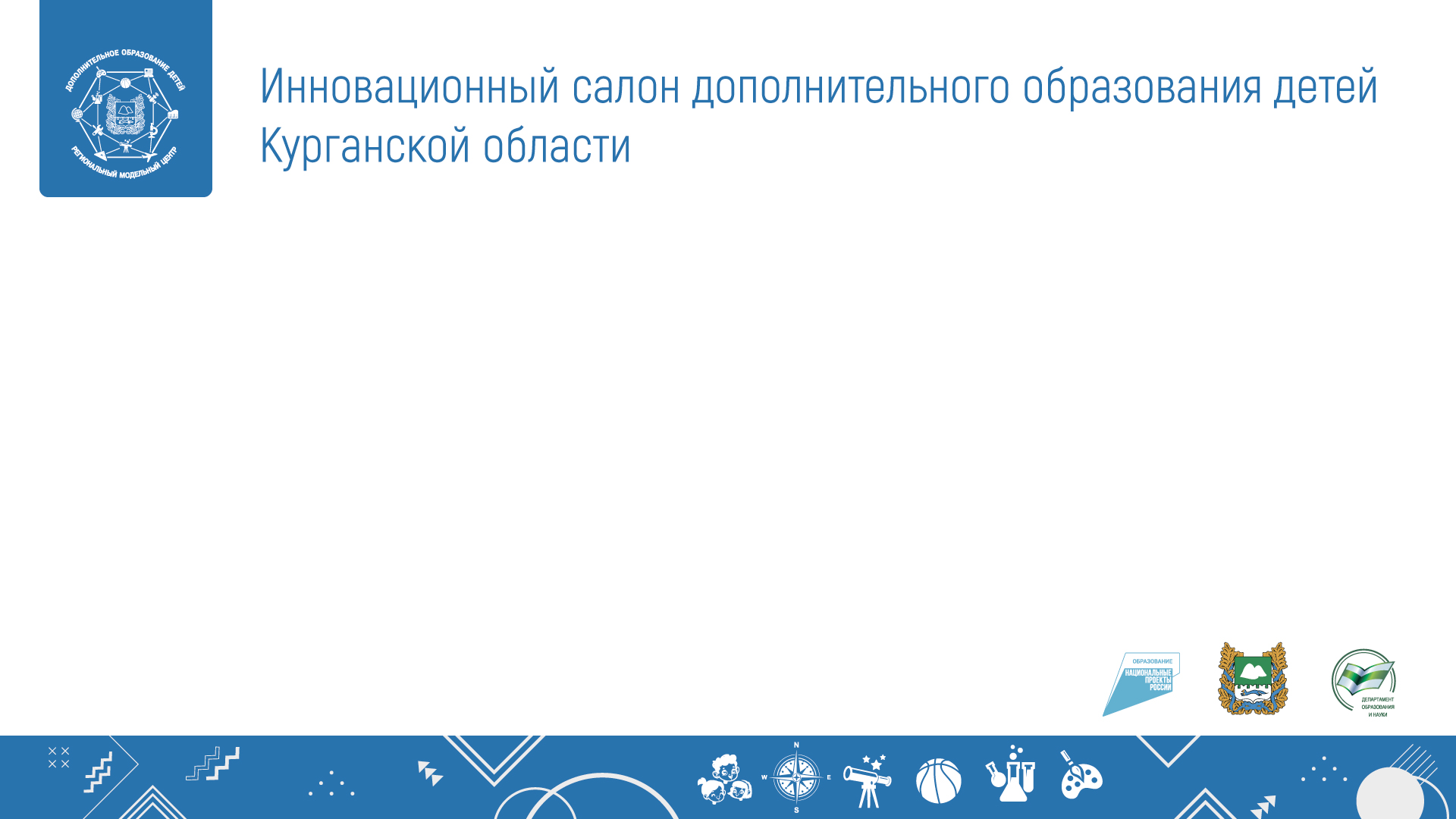 Нормативно-правовое обеспечение обновления содержания дополнительного образования в рамках внедрения         
Целевой модели
 
                                                                 

			Архипова Светлана Юрьевна,
                                        руководитель РМЦ ДО в Курганской области
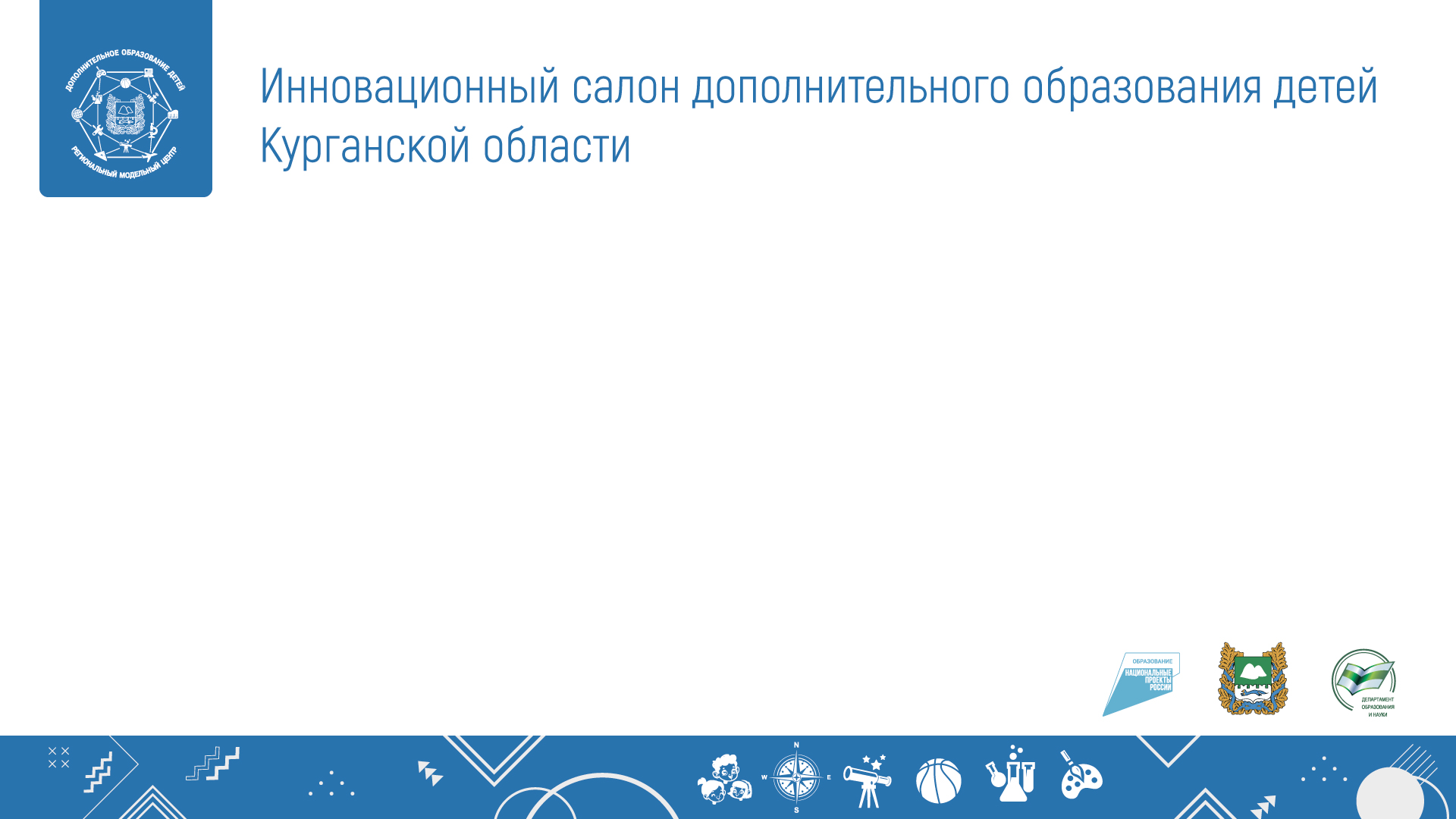 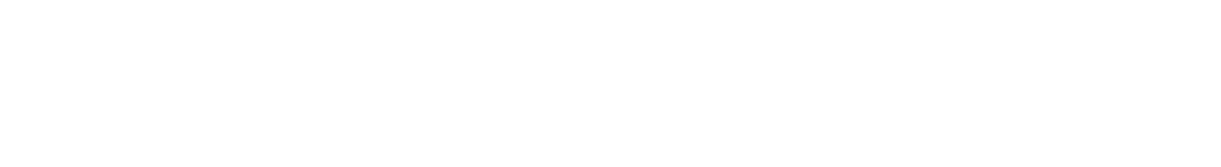 Нормативно-правовые основания обновления содержания, методов и технологий обучения 
в системе дополнительного образования детей
- Федеральный закон от 29 декабря 2012 г. № 273-ФЗ «Об образовании в Российской Федерации»;
- Федеральный закон от 31 июля 2020 г. № 304-ФЗ «О внесении изменений в Федеральный закон «Об образовании в Российской Федерации» по вопросам воспитания обучающихся»;
- Федеральный закон Российской Федерации от 24 июля 1998 г. № 124-ФЗ «Об основных гарантиях прав ребенка в Российской Федерации»;
- Федеральный закон от 13 июля 2020 г. № 189-ФЗ «О государственном (муниципальном) социальном заказе на оказание государственных (муниципальных) услуг в социальной сфере»
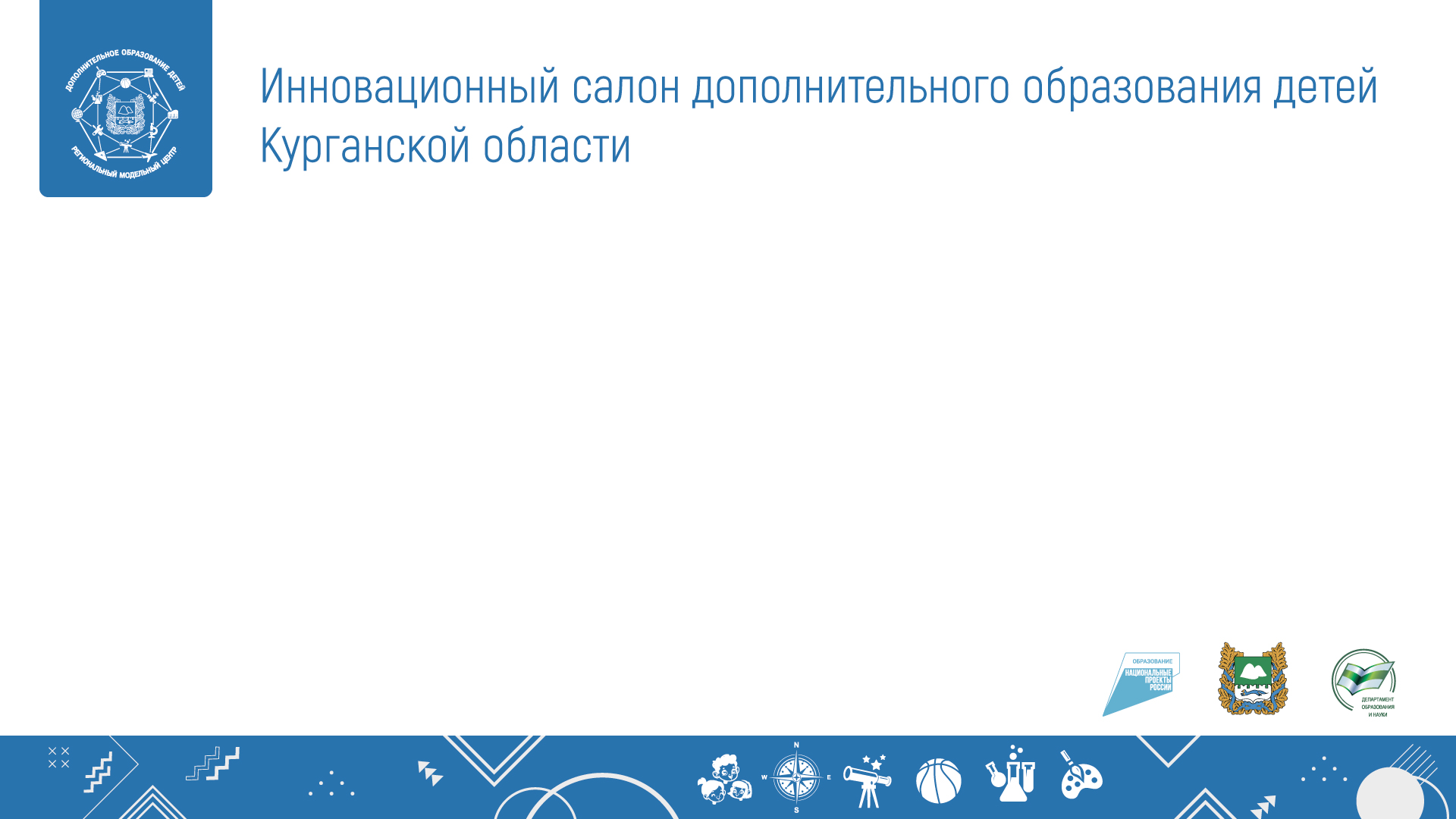 - Указ Президента Российской Федерации от 9 ноября 2022 г. № 809 
«Об утверждении Основ государственной политики по сохранению и укреплению традиционных российских духовно-нравственных ценностей»;
- Указ Президента Российской Федерации от 24 декабря 2014 г. № 808 
«Об утверждении Основ государственной культурной политики» (в редакции от 25 января 2023 г. № 35);
- Указ Президента Российской Федерации от 9 июля 2021 г. № 400 
«О Стратегии национальной безопасности Российской Федерации».
- Концепция развития дополнительного образования детей до 2030 года, утвержденная распоряжением Правительства Российской Федерации от 31 марта 2022 г. № 678-р (в редакции от 15 мая 2023 г.);
- Стратегия развития воспитания в Российской Федерации на период до 2025 года, утвержденная Распоряжением Правительства Российской Федерации от 29 мая 2015 г. № 996-р;
- Стратегия научно-технологического развития Российской Федерации, утверждённая Указом Президента Российской Федерации от 1 декабря 2016 г. № 642;
- Концепция развития детско-юношеского спорта в Российской Федерации до 2030 года, утвержденная распоряжением Правительства Российской Федерации от 28 декабря 2021 г. № 3894-р (в редакции от 20 марта 2023 г.);
- Паспорт национального проекта «Образование», утвержденный президиумом Совета при Президенте Российской Федерации по стратегическому развитию и национальным проектам (протокол от 24 декабря 2018 г. № 16)
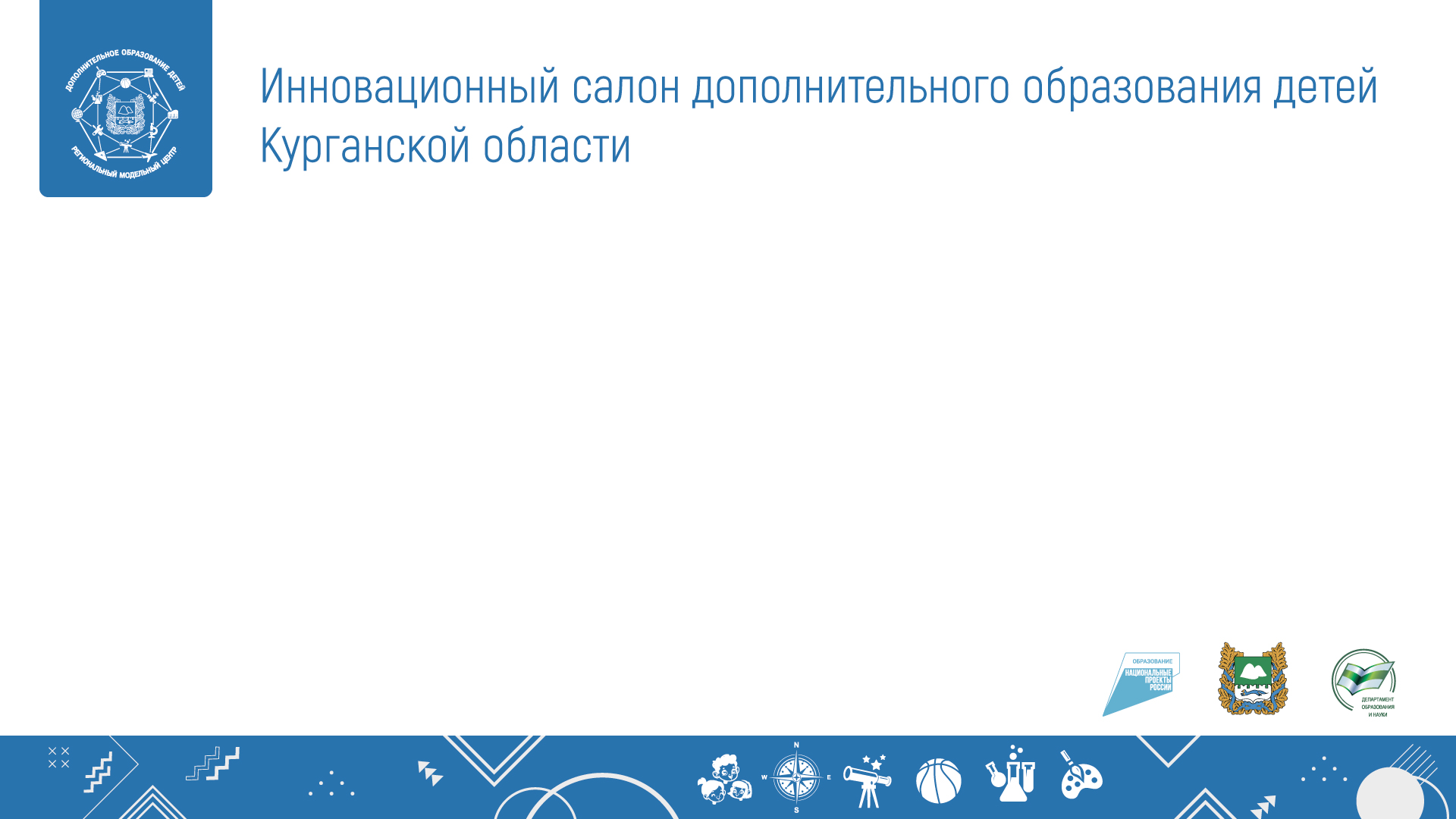 - Приказ Министерства просвещения Российской Федерации от 27 июля 2022 г. № 629 «Об утверждении Порядка организации и осуществления образовательной деятельности по дополнительным общеобразовательным программам»;
- Приказ Министерства просвещения Российской Федерации от 3 сентября 2019 г. № 467 «Об утверждении Целевой модели развития региональных систем дополнительного образования детей» (в редакции от 21 апреля 2023 г.);
- Приказ Министерства образования и науки Российской Федерации от 23 августа 2017 г. № 816 «Об утверждении Порядка применения организациями, осуществляющими образовательную деятельность, электронного обучения, дистанционных образовательных технологий при реализации образовательных программ»;
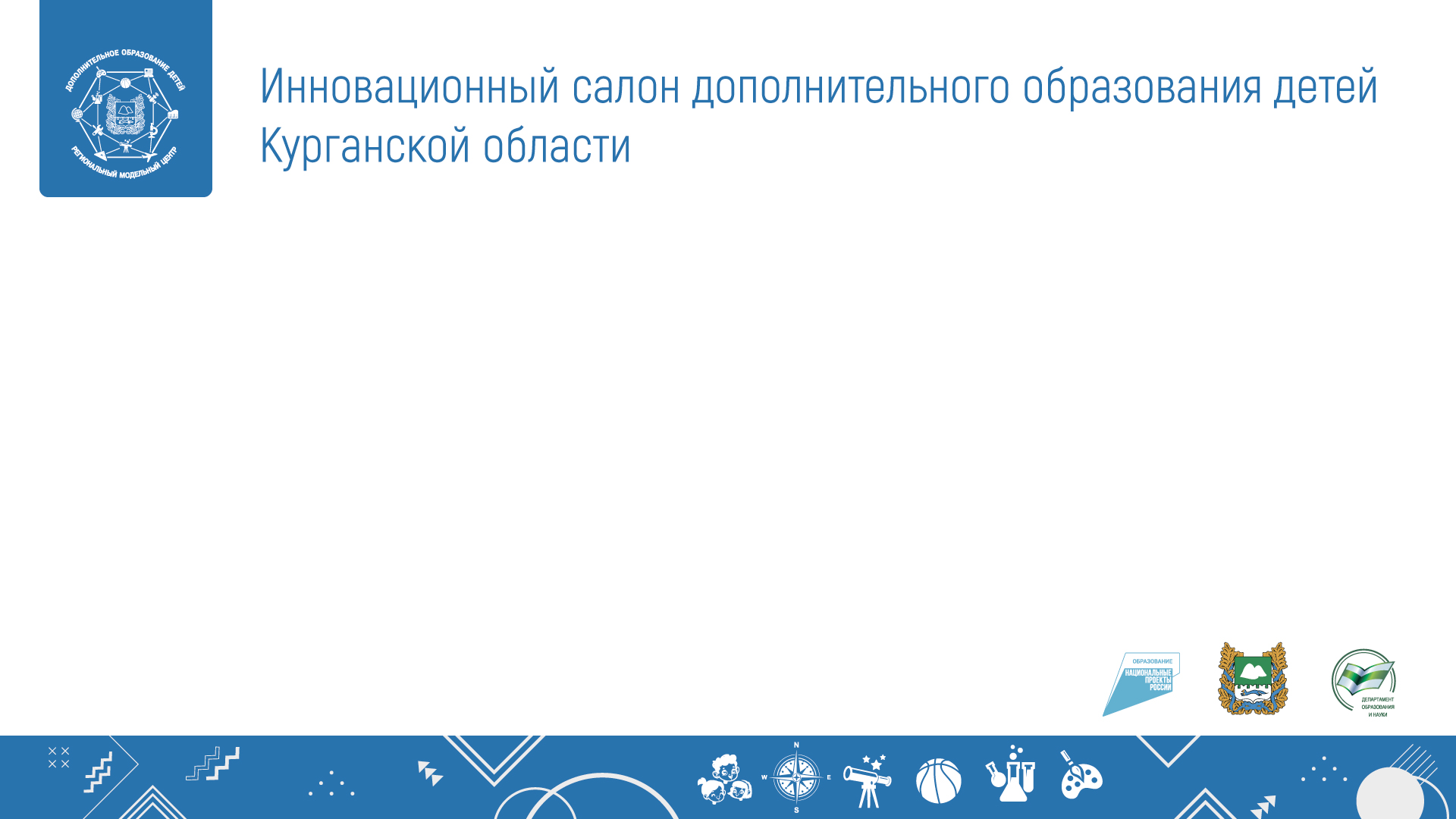 - Приказ Министерства труда и социальной защиты Российской Федерации от 22 сентября 2021 г. № 652н «Об утверждении профессионального стандарта «Педагог дополнительного образования детей и взрослых»;
- Приказ Министерства труда и социальной защиты Российской Федерации от 24 декабря 2020 г. № 952н «Об утверждении профессионального стандарта «Тренер-преподаватель»;
-  Приказ Министерства просвещения Российской Федерации от 13 марта 2019 г. № 114 «Об утверждении показателей, характеризующих общие критерии оценки качества условий осуществления образовательной деятельности организациями, осуществляющими образовательную деятельность по основным общеобразовательным программам, образовательным программам среднего профессионального образования, основным программам профессионального обучения, дополнительным общеобразовательным программам»;
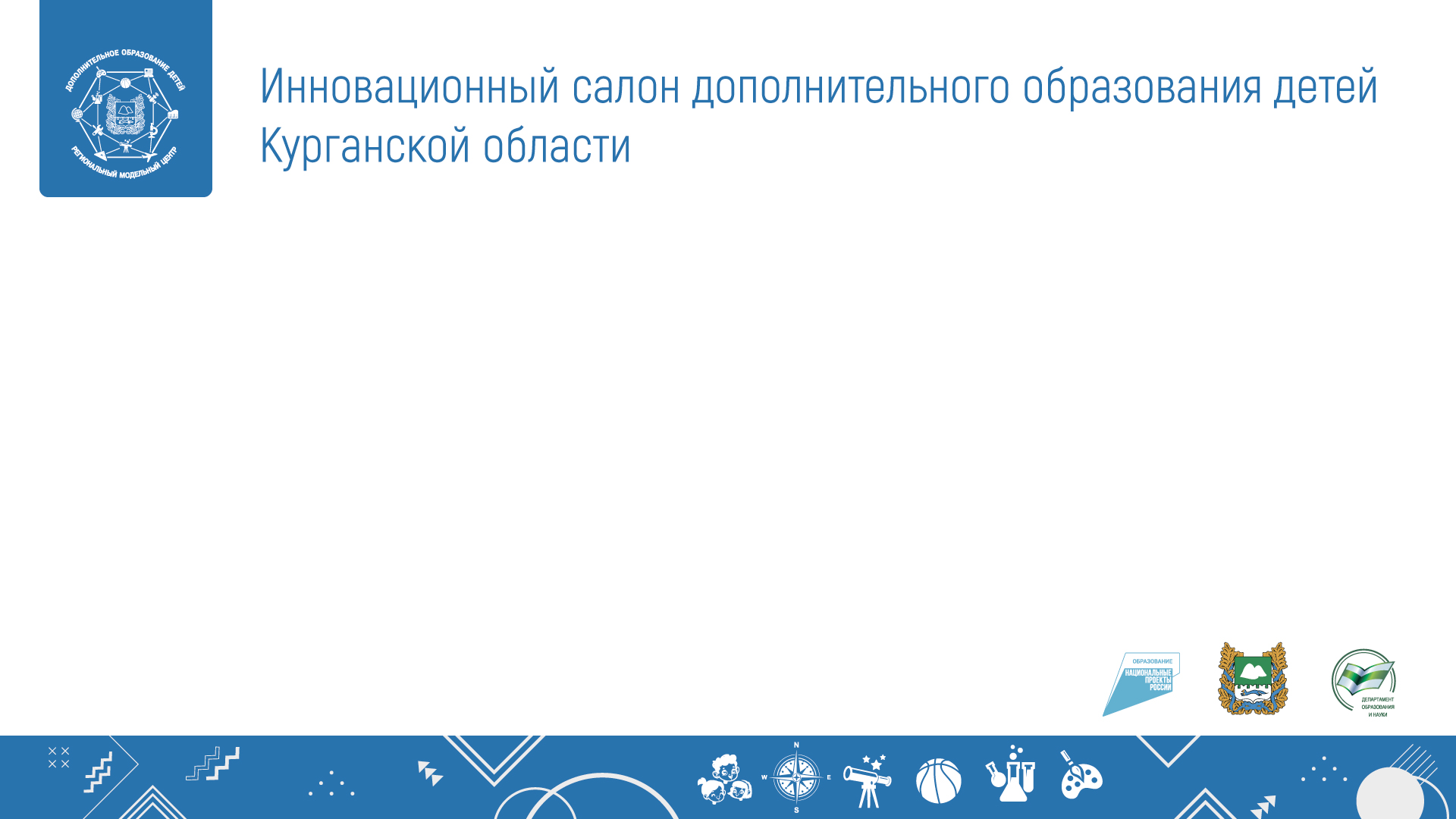 - Приказ Министерства образования и науки Российской Федерации 
и Министерства просвещения Российской Федерации от 5 августа 2020 г. № 882/391 «Об организации и осуществлении образовательной деятельности по сетевой форме реализации образовательных программ»;
- Приказ Минпросвещения России и Минэкономразвития Россииот 19 декабря 2019 г. № 702/811 «Об утверждении общих требований к организации и проведению в природной среде следующих мероприятий с участием детей, являющихся членами организованной группы несовершеннолетних туристов…..»;
- Письмо Минпросвещения России от 1 июня 2023 г. № АБ-2324/05«О внедрении Единой модели профессиональной ориентации»
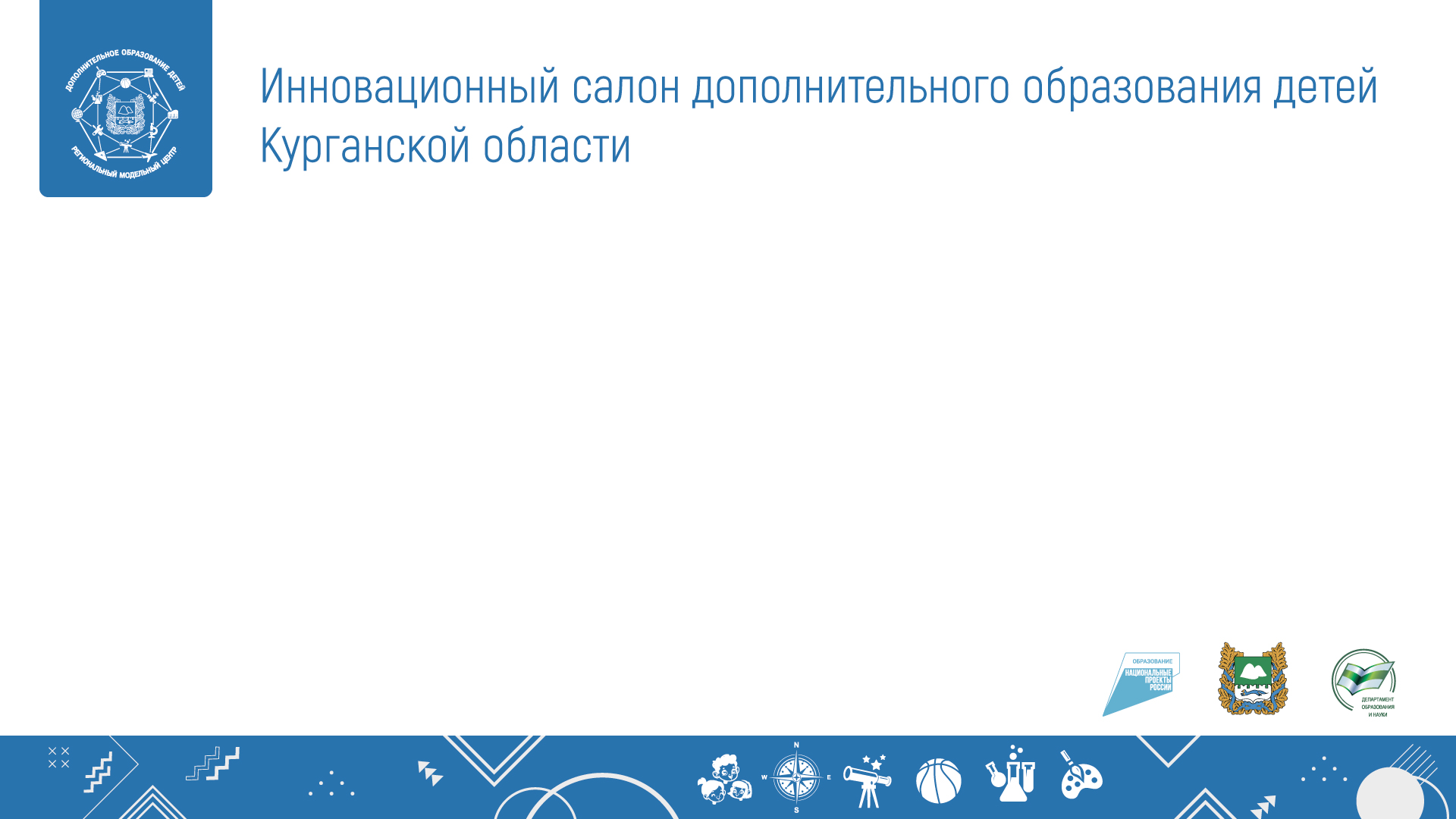 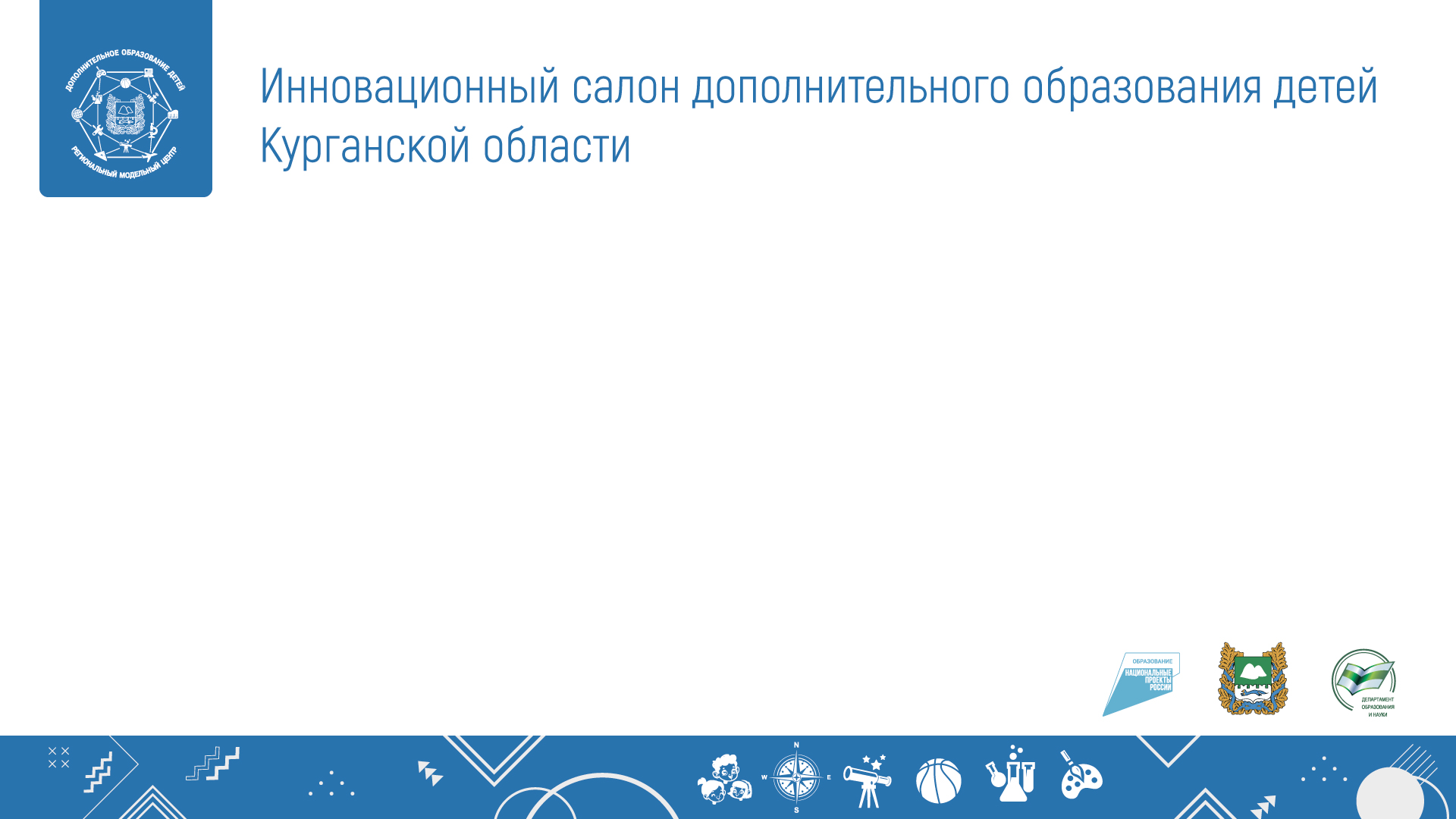 Указ Президента Российской Федерации 
от 9 ноября 2022 года № 809  «Об утверждении Основ государственной политики по сохранению и укреплению традиционных российских духовно-нравственных ценностей»
Традиционные ценности - это нравственные ориентиры, формирующие мировоззрение граждан России, передаваемые от поколения к поколению, лежащие в основе общероссийской гражданской идентичности и единого культурного пространства страны, укрепляющие гражданское единство, нашедшие свое уникальное, самобытное проявление в духовном, историческом и культурном развитии многонационального народа России
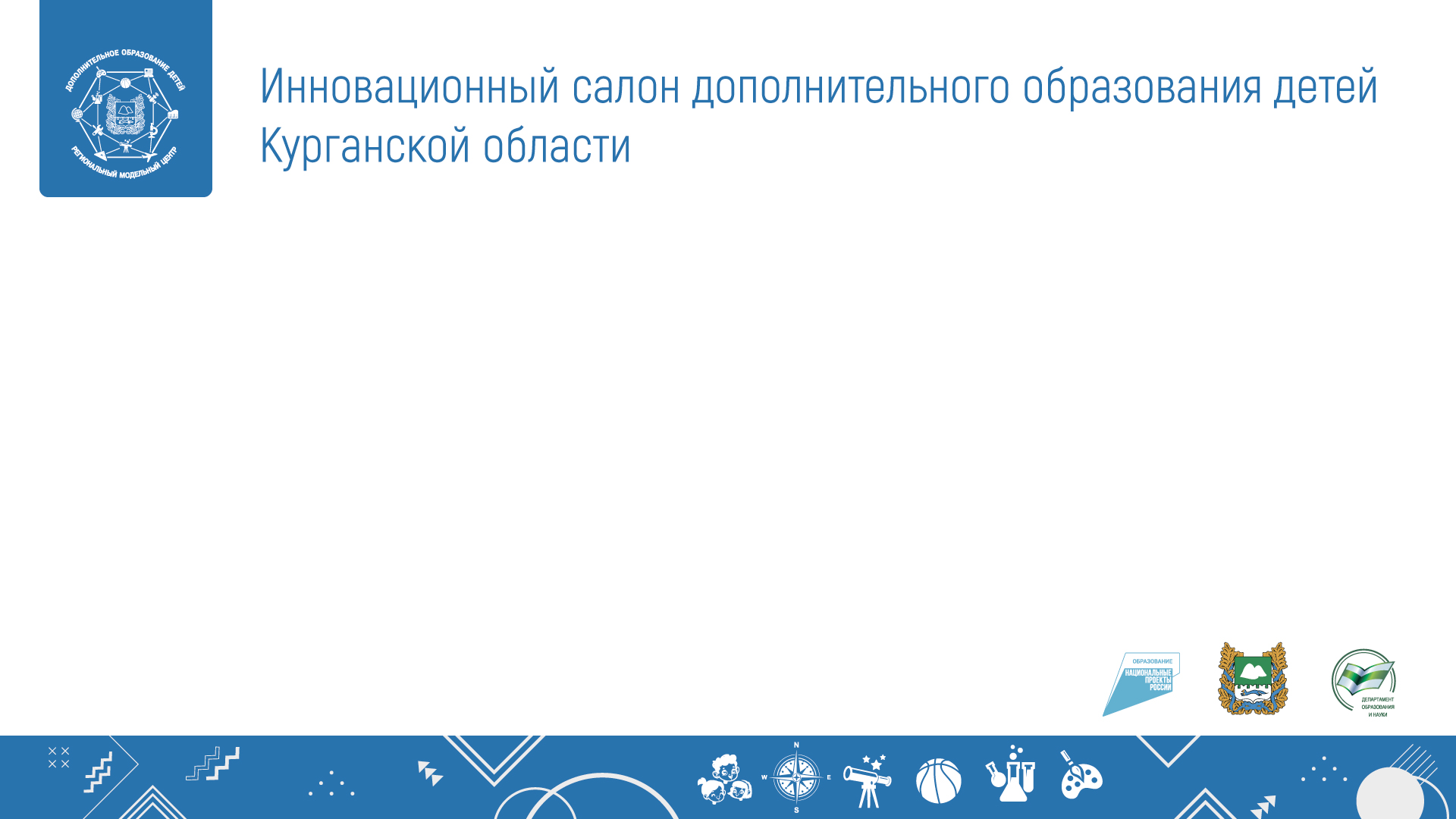 Основные направления Стратегии
- совершенствование системы государственной поддержки проектов в области культуры и образования с учетом целей государственной политики по сохранению и укреплению традиционных ценностей;
- совершенствование форм и методов воспитания и образования детей и молодежи в соответствии с целями государственной политики по сохранению и укреплению традиционных ценностей;
- повышение эффективности деятельности научных, образовательных, просветительских организаций и организаций культуры по защите исторической правды, сохранению исторической памяти, противодействию фальсификации истории;
- сохранение и укрепление традиционных ценностей, передача от поколения к поколению;
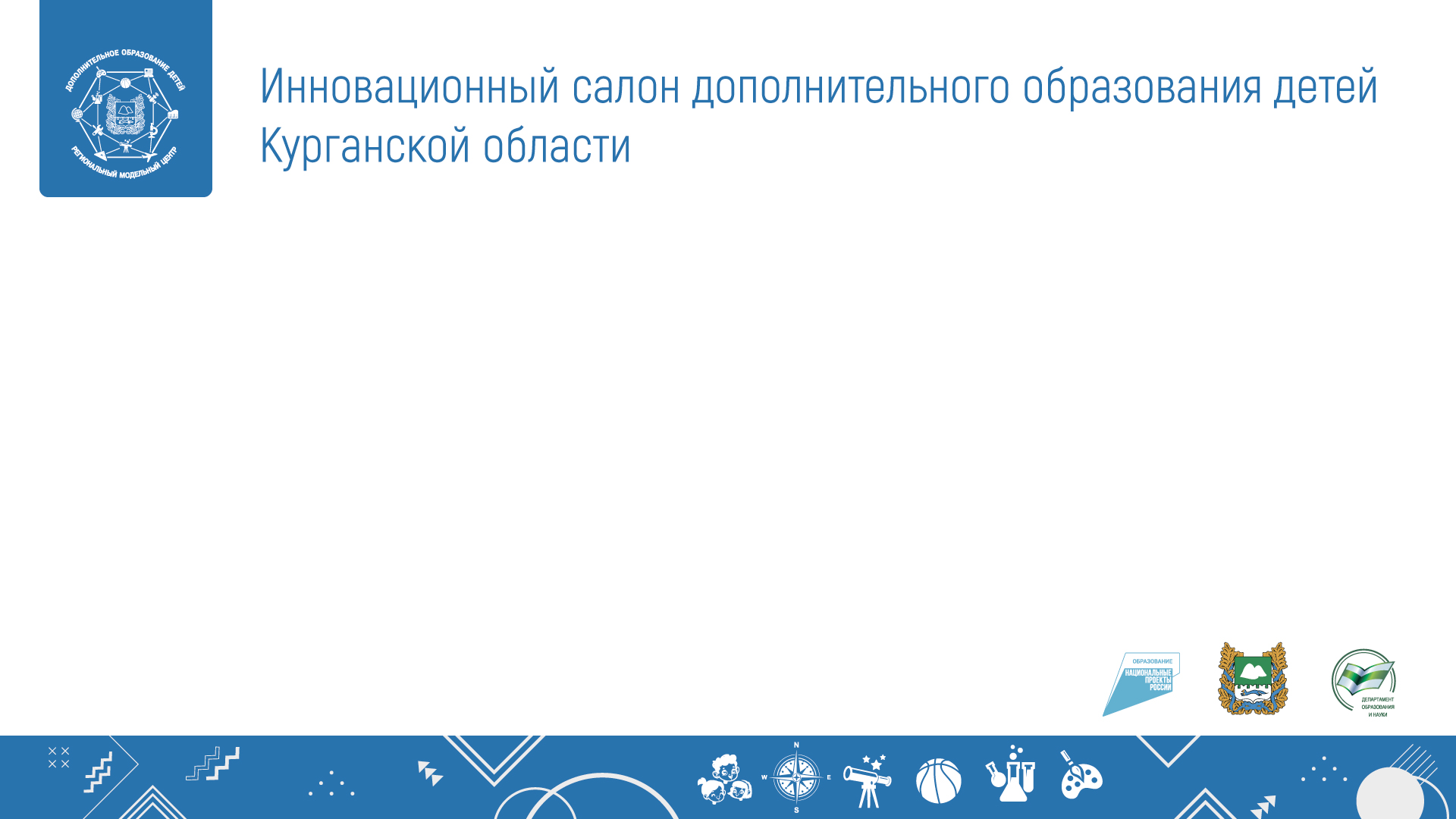 Ожидаемые результаты
- сбережение и приумножение народов России;
- сохранение общероссийской гражданской идентичности;
- развитие человеческого потенциала;
- поддержание гражданского мира и согласия в стране;
- укрепление законности и правопорядка;
- формирование безопасного информационного пространства
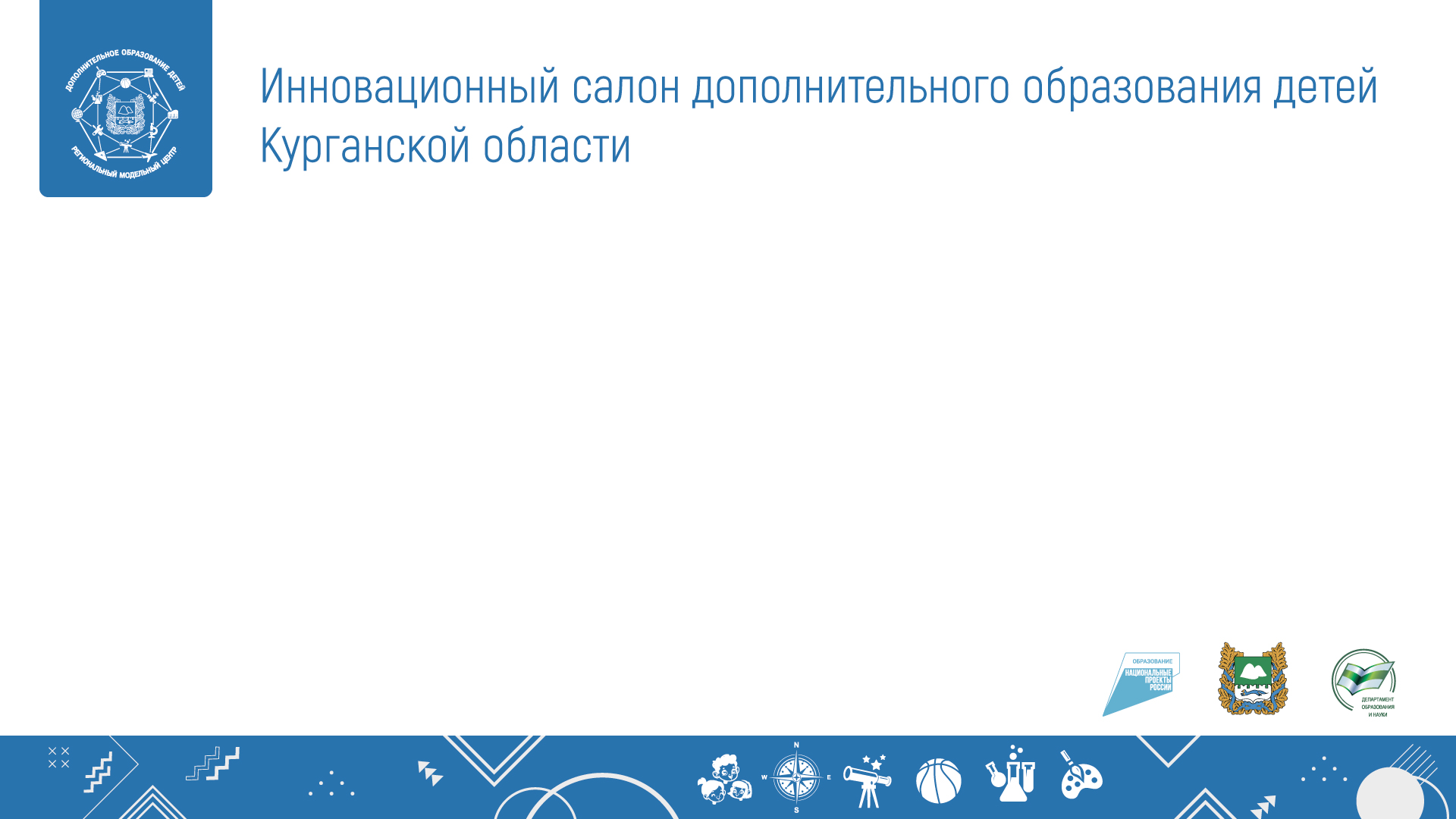 Указ Президента РФ от 17 мая 2023 г. № 358 «О Стратегии                                                                   комплексной безопасности детей в Российской Федерации                                                                 на период  до 2030 года»
Показатели оценки эффективности Стратегии:
- доля детей в возрасте от 5 до 18 лет, обучающихся по дополнительным образовательным программам, в общей численности детей указанного возраста;
- число детей в возрасте от 5 до 17 лет (включительно), обучающихся по дополнительным предпрофессиональным программам в области искусств;
- доля детей в возрасте от 3 до 18 лет, занимающихся физической культурой и спортом, в общей численности детей указанного возраста;
- число детей, отдохнувших за лето в организациях отдыха детей и их оздоровления;
- число лиц в возрасте от 7 до 13 лет и от 14 до 35 лет, вовлеченных центрами (сообществами, объединениями) поддержки добровольчества (волонтерства) в добровольческую (волонтерскую) деятельность на территории субъекта Российской Федерации;
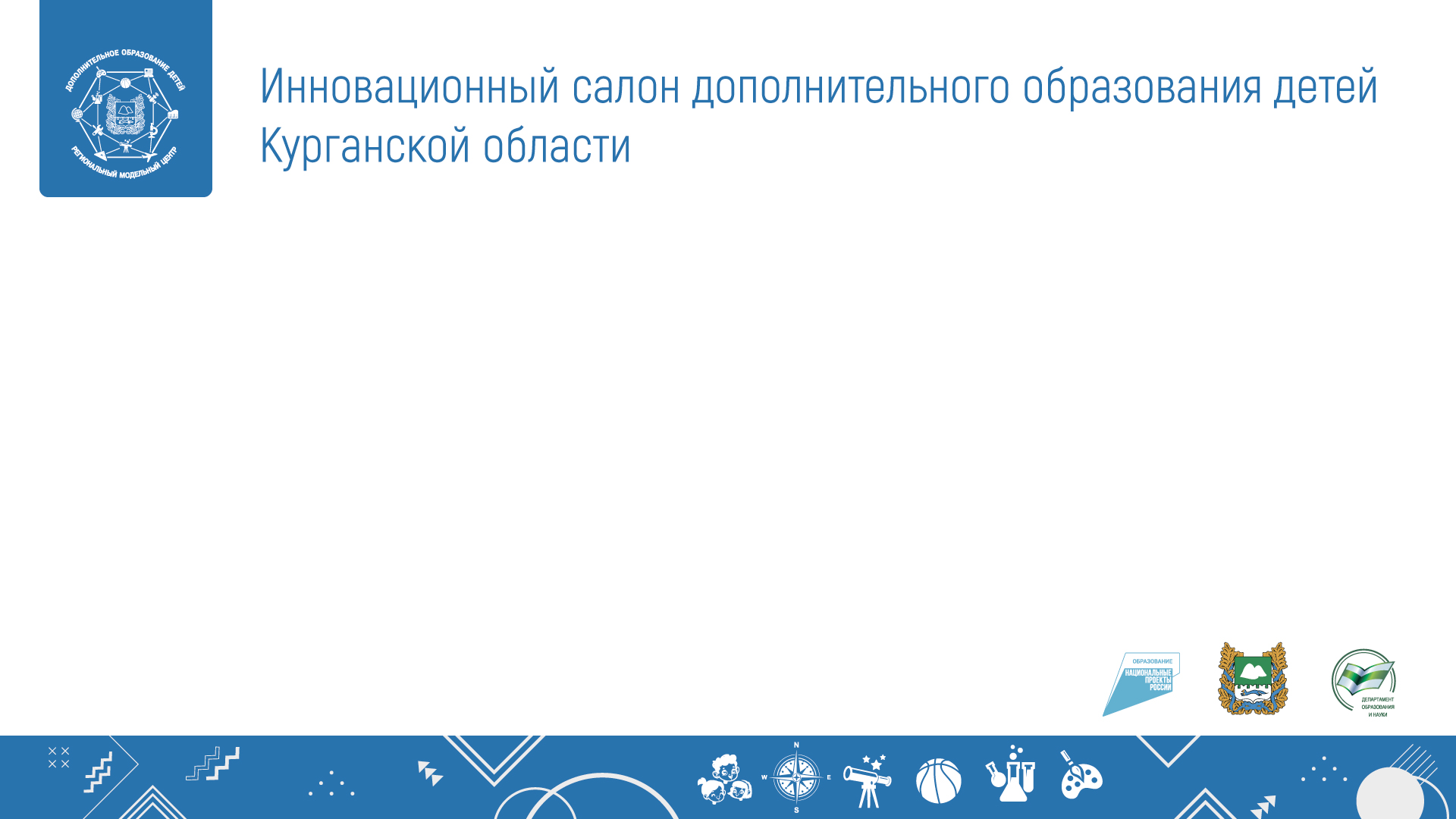 Указ Президента Российской Федерации «Об утверждении Основ культурной политики» (в редакции от 25 января 2023 года №35)
Проблемы современного общества:
- разрушение традиционных российских духовно-нравственных ценностей, ослабление единства многонационального народа Российской Федерации;
- снижение интеллектуального и культурного уровня общества;
- рост агрессии и нетерпимости, проявления асоциального поведения;
- деформация исторической памяти, негативная оценка значительных периодов отечественной истории, распространение ложного представления об исторической отсталости России;
- разрыв социальных связей (дружеских, семейных, соседских), рост индивидуализма, пренебрежения правами других.
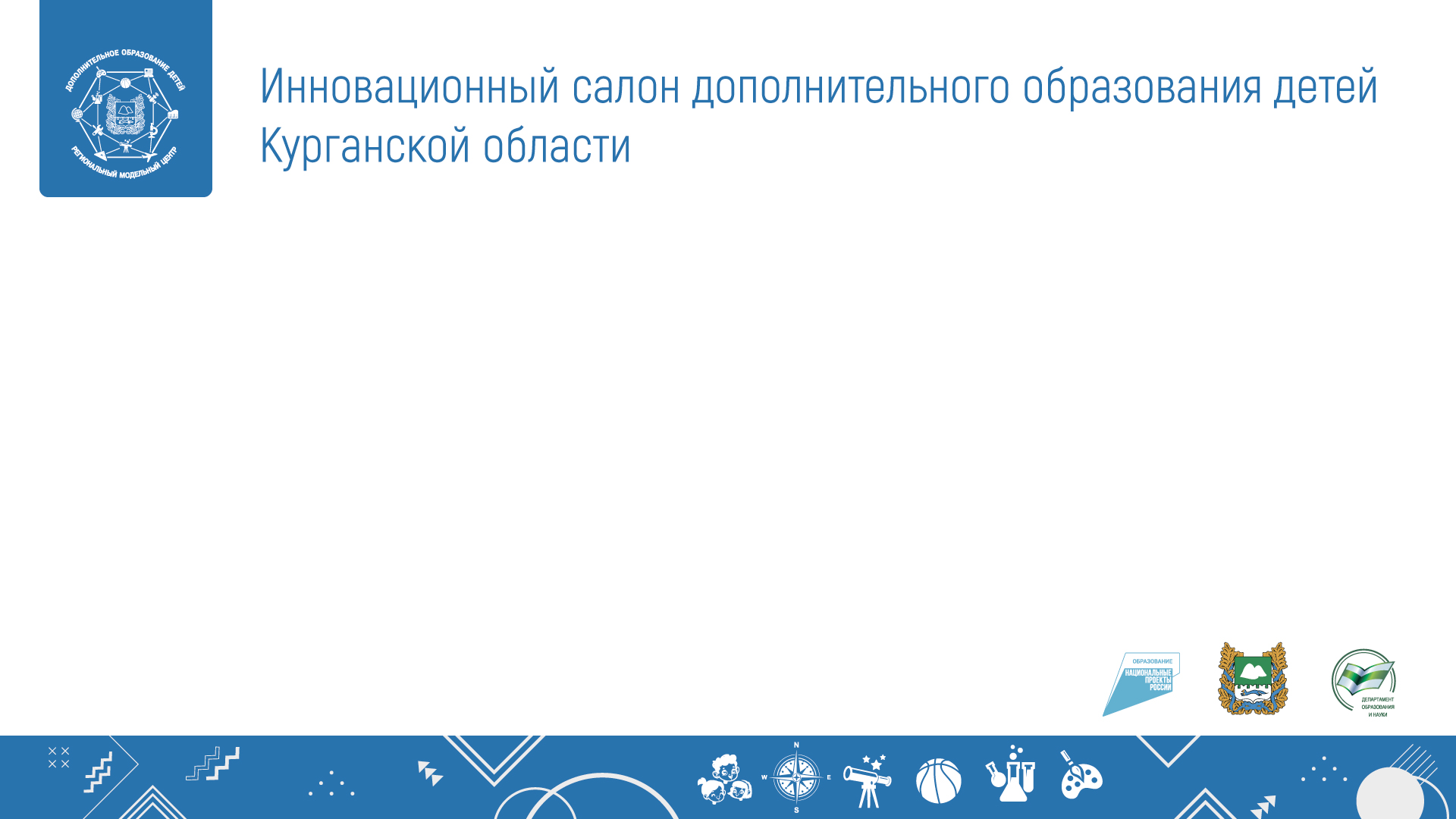 Цель - формирование гармонично развитой личности,                                      разделяющей традиционные российские духовно-нравственные ценности
Условия воспитания личности:
- поддержка общественных инициатив, благотворительных проектов;
- поддержка добровольческого движения в сфере выявления, сохранения и популяризации культурного наследия народов Российской Федерации;
- сохранение этнических культурных традиций и поддержку основанного на них народного творчества;
- сохранение народных художественных промыслов как основы этнокультурной самобытности и источника творческого потенциала народов Российской Федерации.
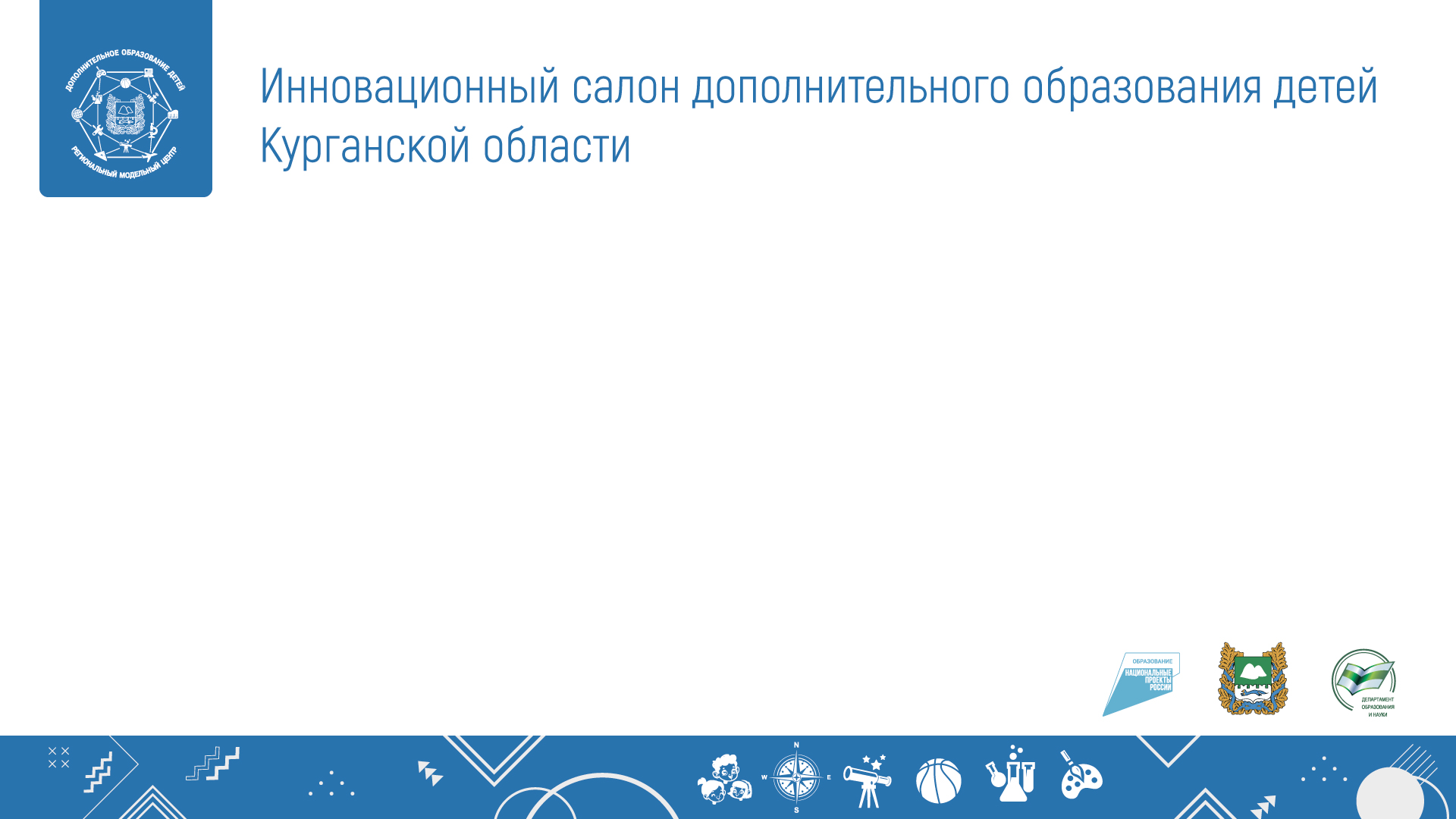 Концепция развития дополнительного образования детей до 2030 года, утвержденная распоряжением Правительства Российской Федерации от 31 марта 2022 года № 678-р (в редакции от 15 мая 2023 года).
Задачи:
совершенствование системы организации и управления дополнительного образования;
совершенствование системы персонифицированного учета и персонифицированного финансирования ;
обновление содержания и методов обучения при реализации дополнительных общеобразовательных программ;
расширение участия организаций негосударственного сектора;
вовлечение обучающихся в программы и мероприятия ранней профориентации;
создание сети технологических кружков, школьных спортивных клубов и школьных спортивных лиг по видам спорта, школьных музеев, театров, медиацентров;
совершенствование деятельности по организации экскурсий;
формирование в каждом субъекте Российской Федерации туристских маршрутов
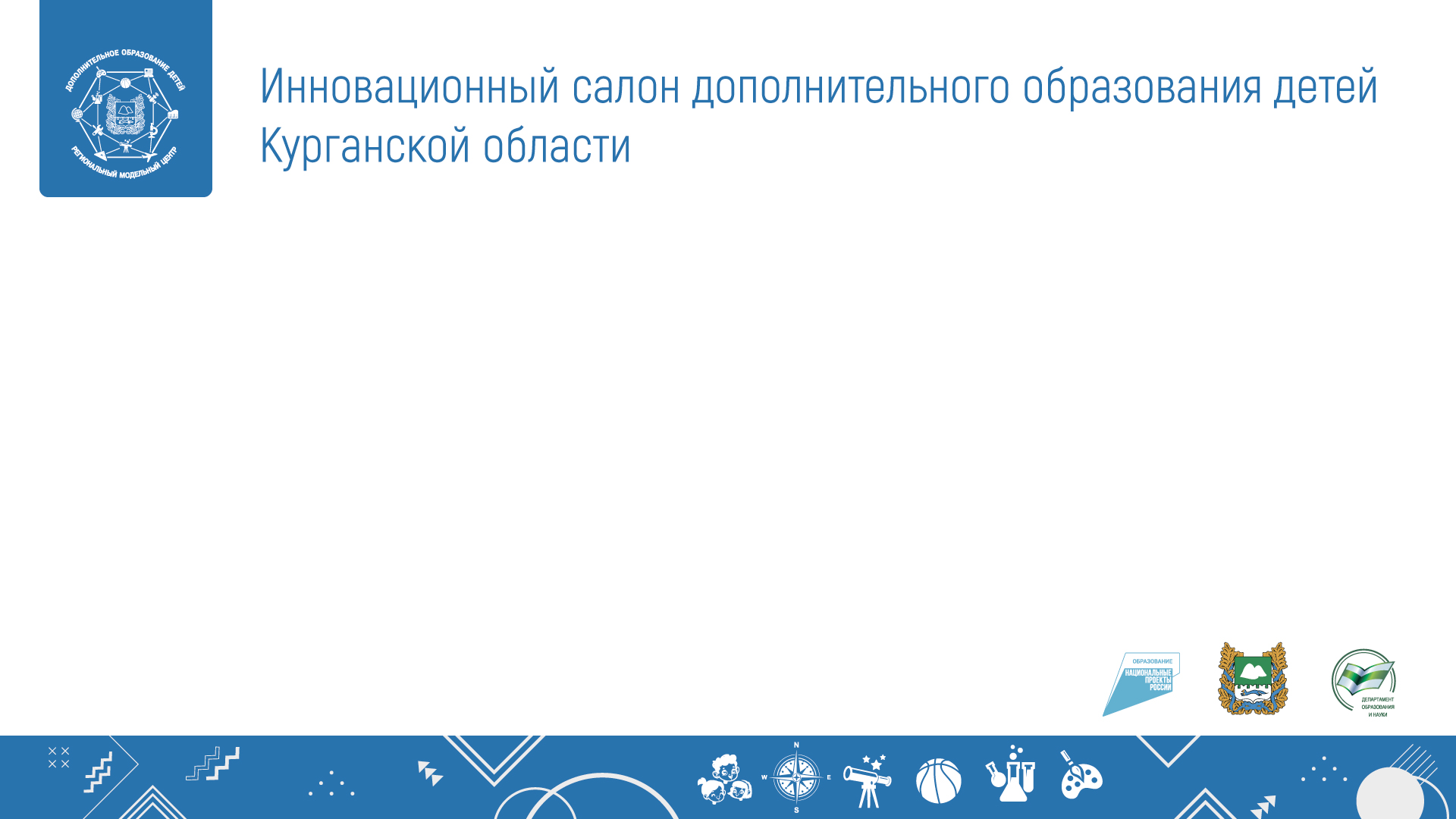 Ожидаемые результаты реализации Концепции
- усилена воспитательная составляющая в содержании дополнительных общеобразовательных программ, которые реализуются на основе духовно-нравственных ценностей народов Российской Федерации, исторических и национально-культурных традиций;
- создана сеть технологических кружков (для подготовки нового поколения технологических лидеров, инженеров и ученых), школьных спортивных клубов и школьных спортивных лиг по видам спорта для формирования здорового спортивного образа жизни обучающихся, школьных музеев, школьных театров, школьных медиацентров;
- созданы условия по регулярному проведению экскурсий для детей, включая экскурсии по историко-культурной, научно-образовательной и патриотической тематике.
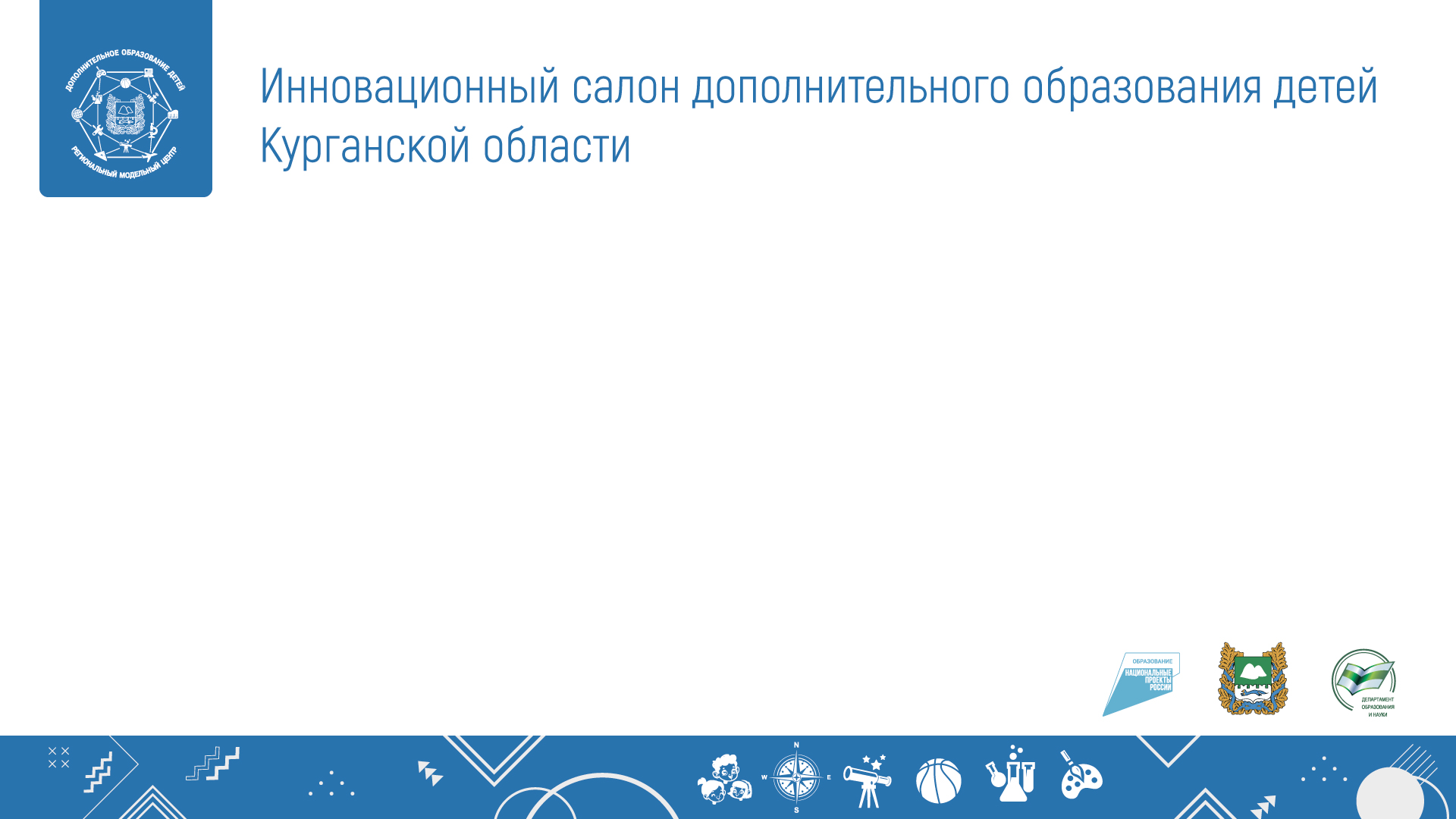 Приказ Министерства просвещения Российской Федерации от 27июля 2022 г. № 629 «Об утверждении Порядка организации   и  осуществления образовательной деятельности по дополнительным общеобразовательным программам»
Приказы Министерства просвещения Российской Федерации утратившие силу:
- от 9 ноября 2018 г. № 196 «Об утверждении Порядка организации и осуществления образовательной деятельности по дополнительным общеобразовательным программам» 
- приказ от 5 сентября 2019 г. N 470 «О внесении изменений в Порядок организации и осуществления образовательной деятельности по дополнительным общеобразовательным программам, утвержденный приказом Министерства просвещения Российской Федерации от 9 ноября 2018 г. N 196»
- приказ от 30 сентября 2020 г. N 533 «О внесении изменений в Порядок организации и осуществления образовательной деятельности по дополнительным общеобразовательным программам, утвержденный приказом Министерства просвещения Российской Федерации от 9 ноября 2018 г. N 196».
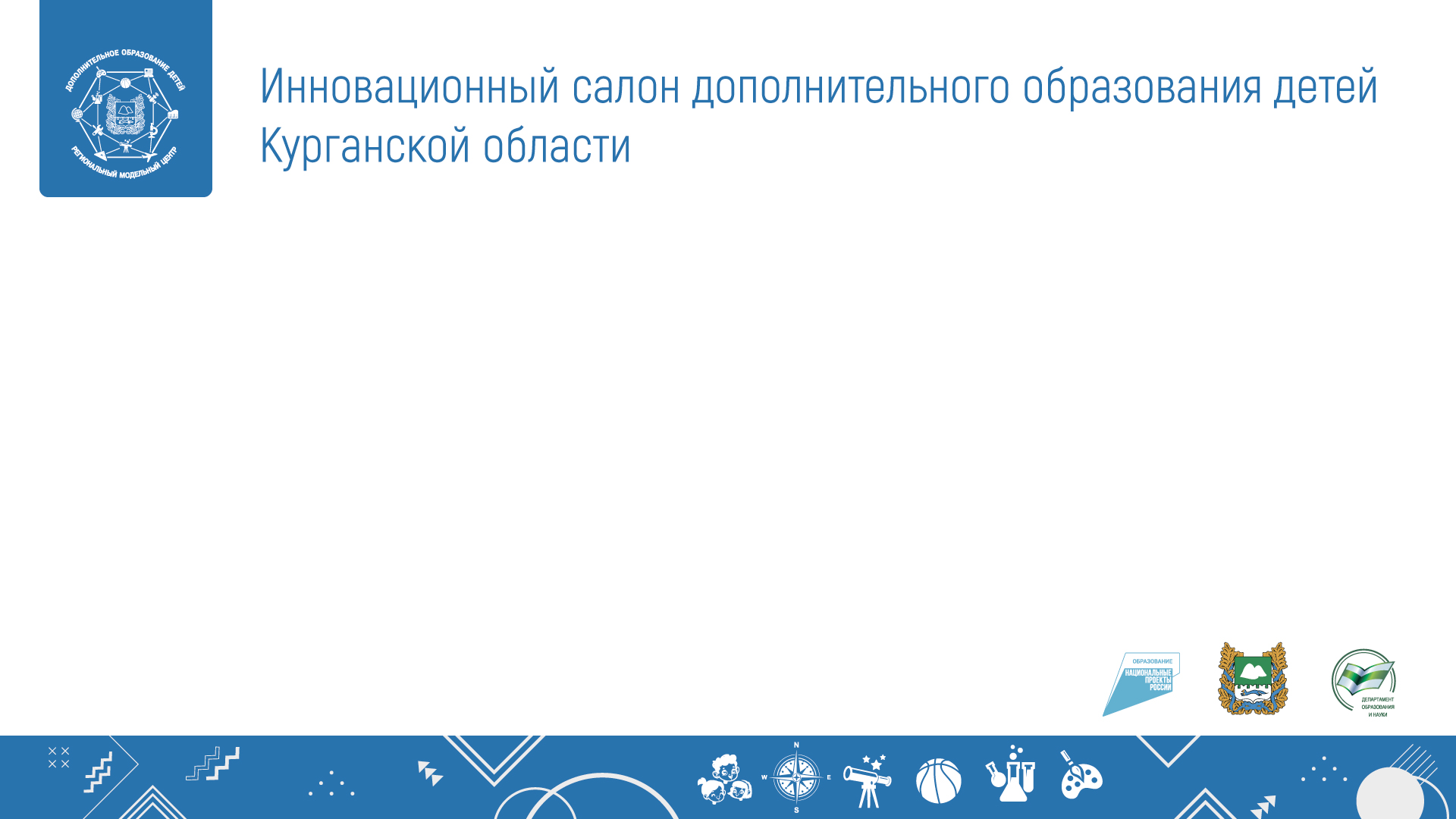 СП 2.4.3648-20 «Санитарно-эпидемиологические требования к организациям воспитания и обучения, отдыха и оздоровления детей и молодежи» , утвержденные постановлением Главного государственного санитарного врача Российской Федерации от 28 сентября 2020 г. N 28 (зарегистрировано Министерством юстиции Российской Федерации 18 декабря 2020 г., регистрационный N 61573), действующие до 1 января 2027 года.
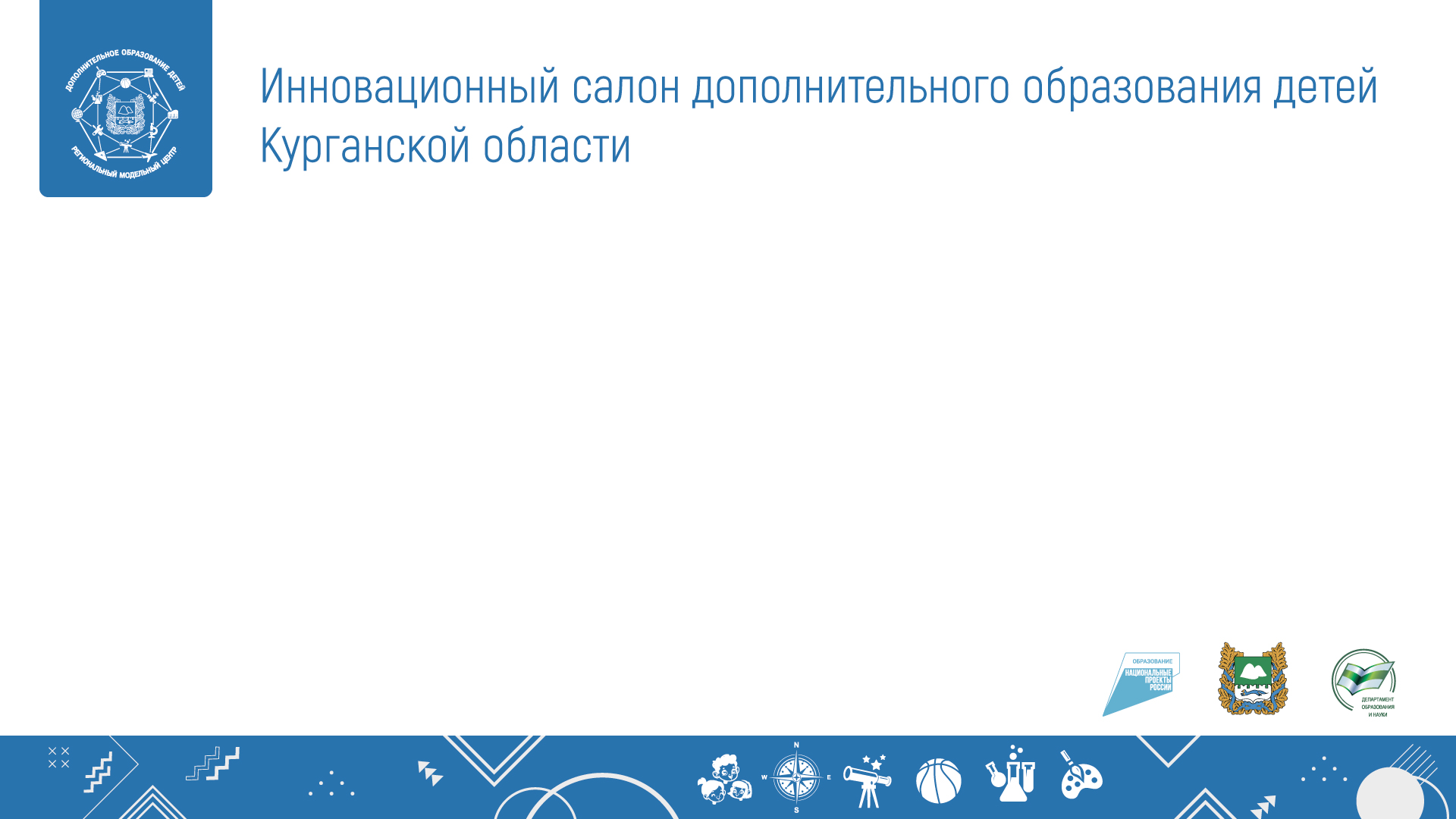 Профессиональный стандарт «Педагог дополнительного образования детей и взрослых», утвержденный приказом Министерства труда и социальной защиты Российской Федерации от 22 сентября 2021 г. 
N 652н (зарегистрирован Министерством юстиции Российской Федерации 17 декабря 2021 г., регистрационный N 66403), действующим до 1 сентября 2028 года.
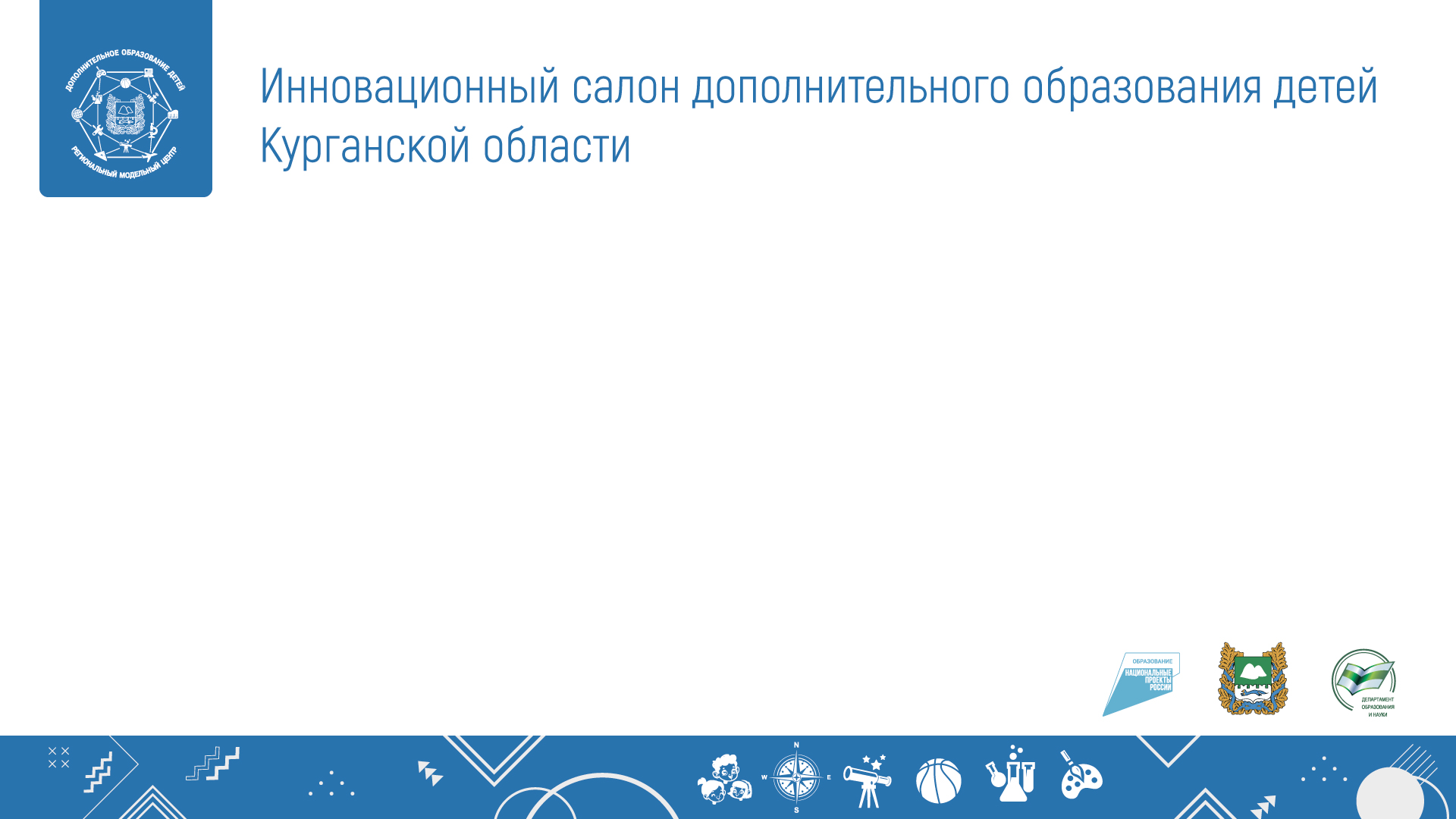 Специальные условия обучения, воспитания и развития обучающихся с ОВЗ:
- использование специальных образовательных программ и методов обучения и воспитания;
- специальных учебников, учебных пособий и дидактических материалов;
- специальных технических средств обучения коллективного и индивидуального пользования;
- предоставление услуг ассистента (помощника), оказывающего обучающимся необходимую техническую помощь;
- проведение групповых и индивидуальных коррекционных занятий;
- обеспечение доступа в здания организаций, осуществляющих образовательную деятельность и т.д.
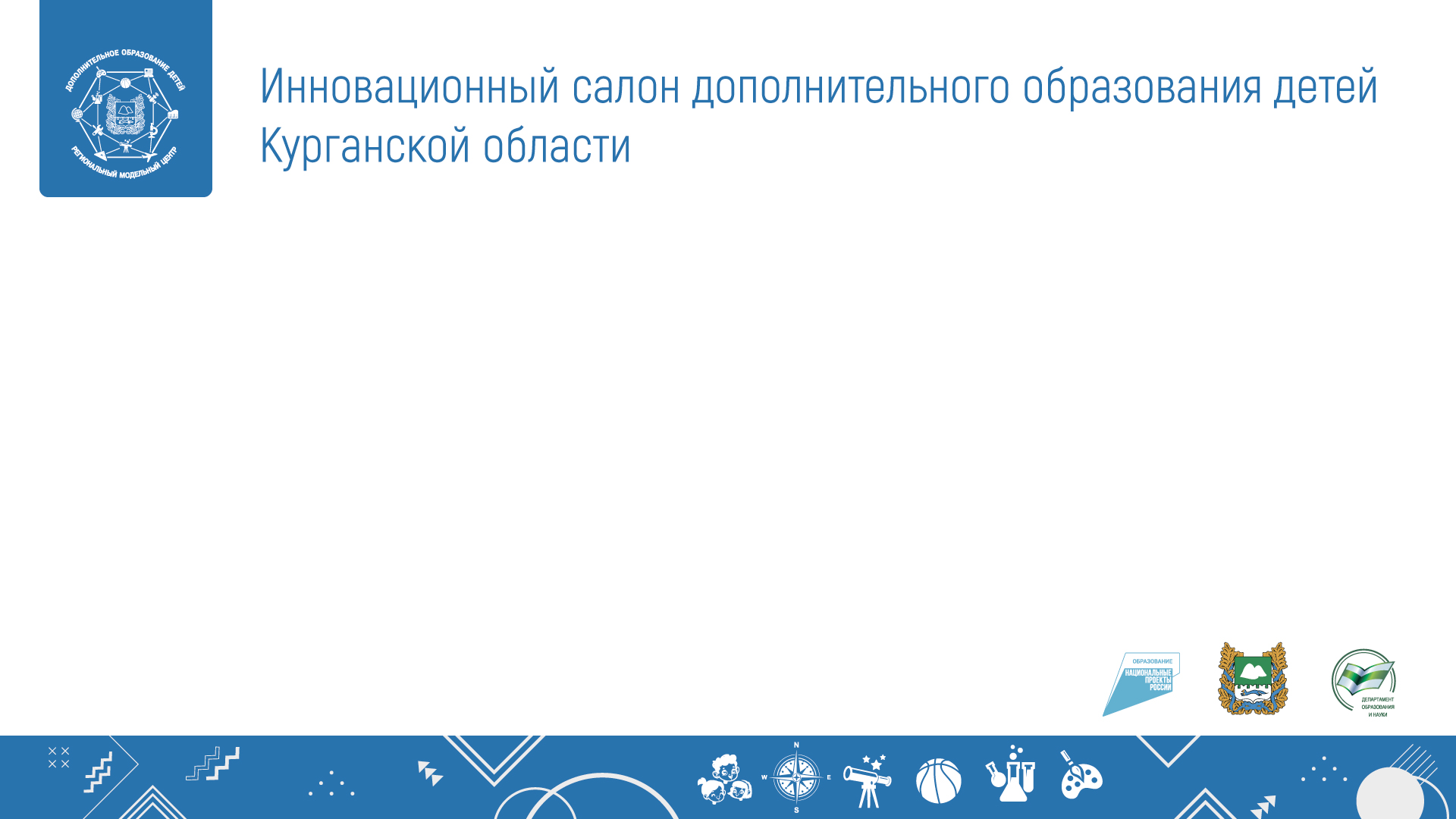 Приказ Министерства просвещения Российской Федерации                      от 3 сентября 2019 г. № 467 «Об утверждении Целевой модели развития региональных систем дополнительного образования детей»
 (в редакции от 21 апреля 2023 г.)
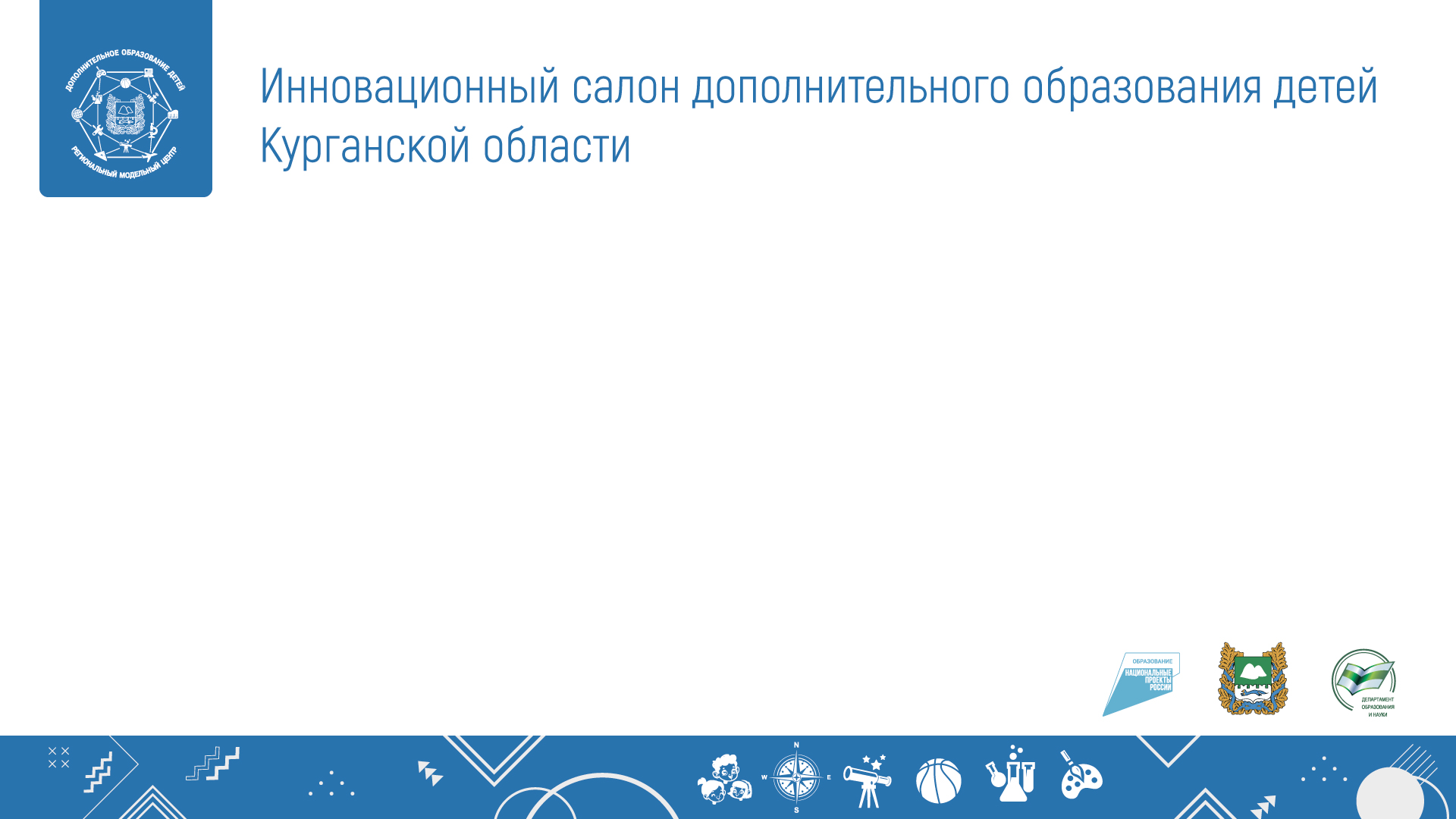 ДЕПАРТАМЕНТ ОБРАЗОВАНИЯ И НАУКИ КУРГАНСКОЙ ОБЛАСТИ
ГАНОУ КО «ЦЕНТР РАЗВИТИЯ СОВРЕМЕННЫХ КОМПЕТЕНЦИЙ»
«Организационно-управленческие условия внедрения Целевой модели 
на муниципальном уровне»

(курсы по дополнительной профессиональной программе повышения квалификации для руководителей муниципальных опорных центров, муниципальных администраторов АИС «Навигатор дополнительного образования Курганской области»)
г. Курган, 2023 г